جلالة الملك الحسين بن طلال رحمه الله

الطّالب: يوسف جاسر اندراوس


الصّف الخامس هـ
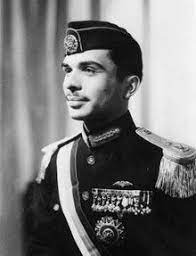 الملك الحسين هو الملك الثالث للمملكة الأردنيّة الهاشميّة.
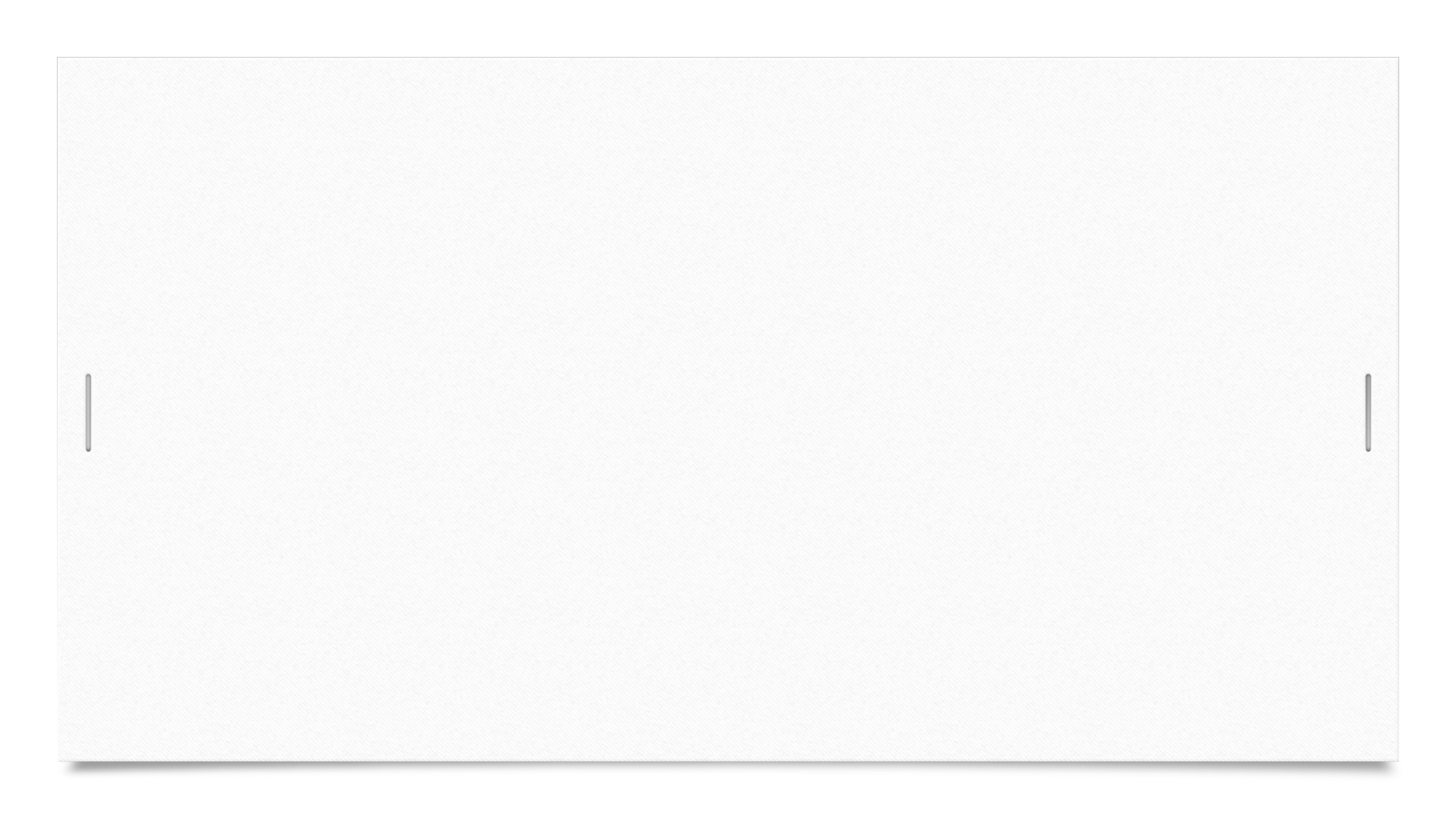 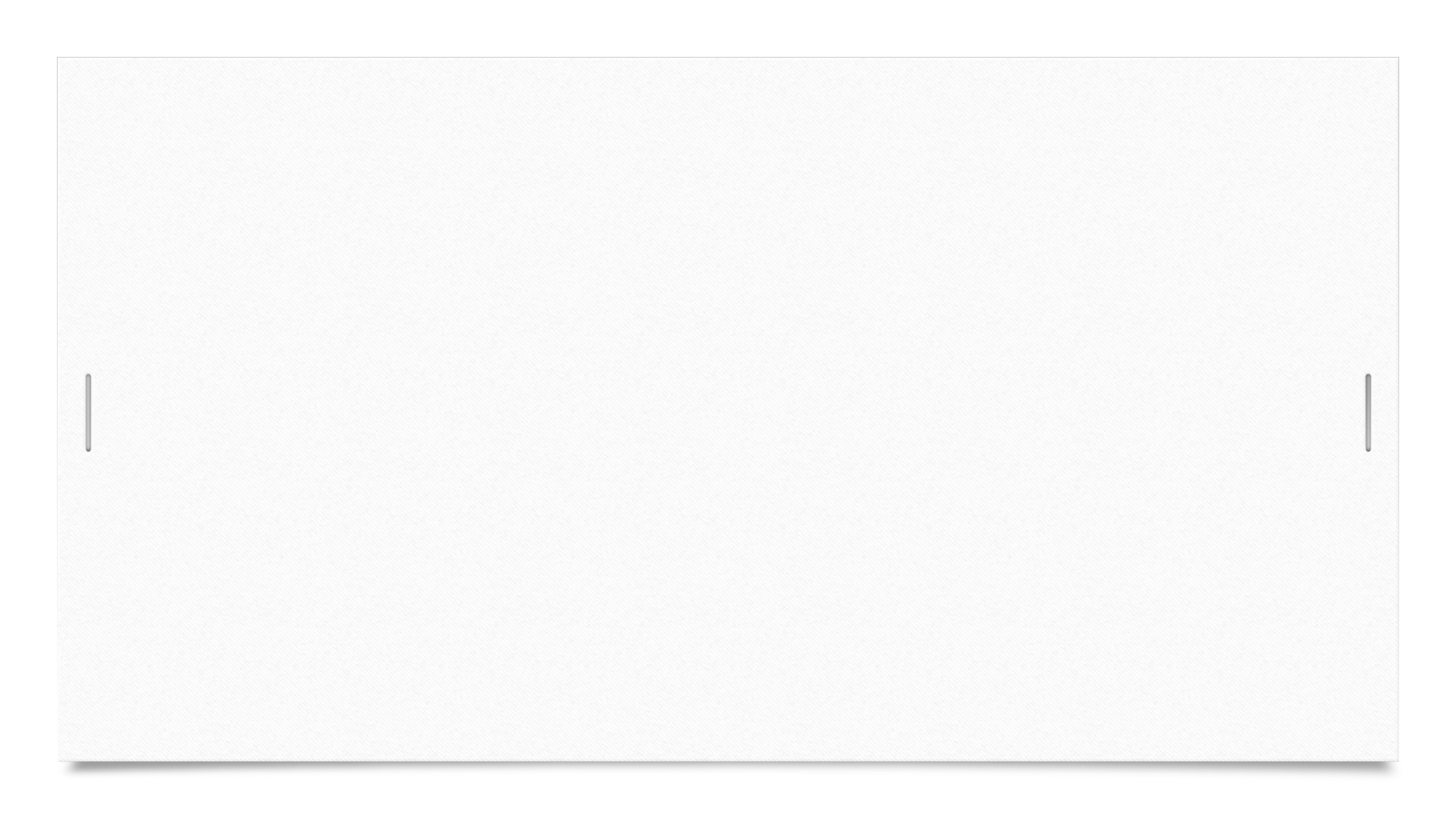 ولد الملك الحسين رحمه الله في عمّان 14/11/1935            وتوفّي عام 1999
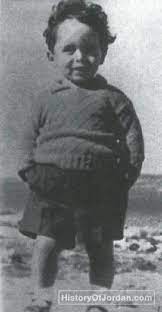 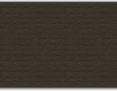 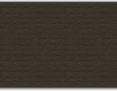 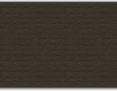 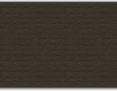 الملك الحسين بن طلال أنهى دراسته الابتدائية فى عمّان ثمّ درس فى كليه فيكتوريا فى الاسكندريه فى مصر و من بعدها فى مدرسة هارو فى المملكة المتحده و هناك درس العلوم العسكرية فى اكاديمية ساندهرست العسكريه الملكيّة.
من هواياته الطيران و قيادة الدراجات و سيارات السّباق.
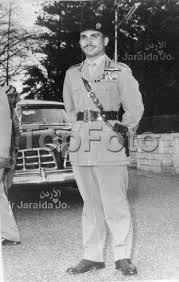 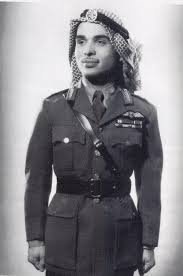 عندما بلغ الخامس العشر من عمره تولّى الحكم تحت الوصاية لأنّ الدّستور الأردنيّ ينصّ على أن يبلغ الملك الثامنة عشر من عمره.
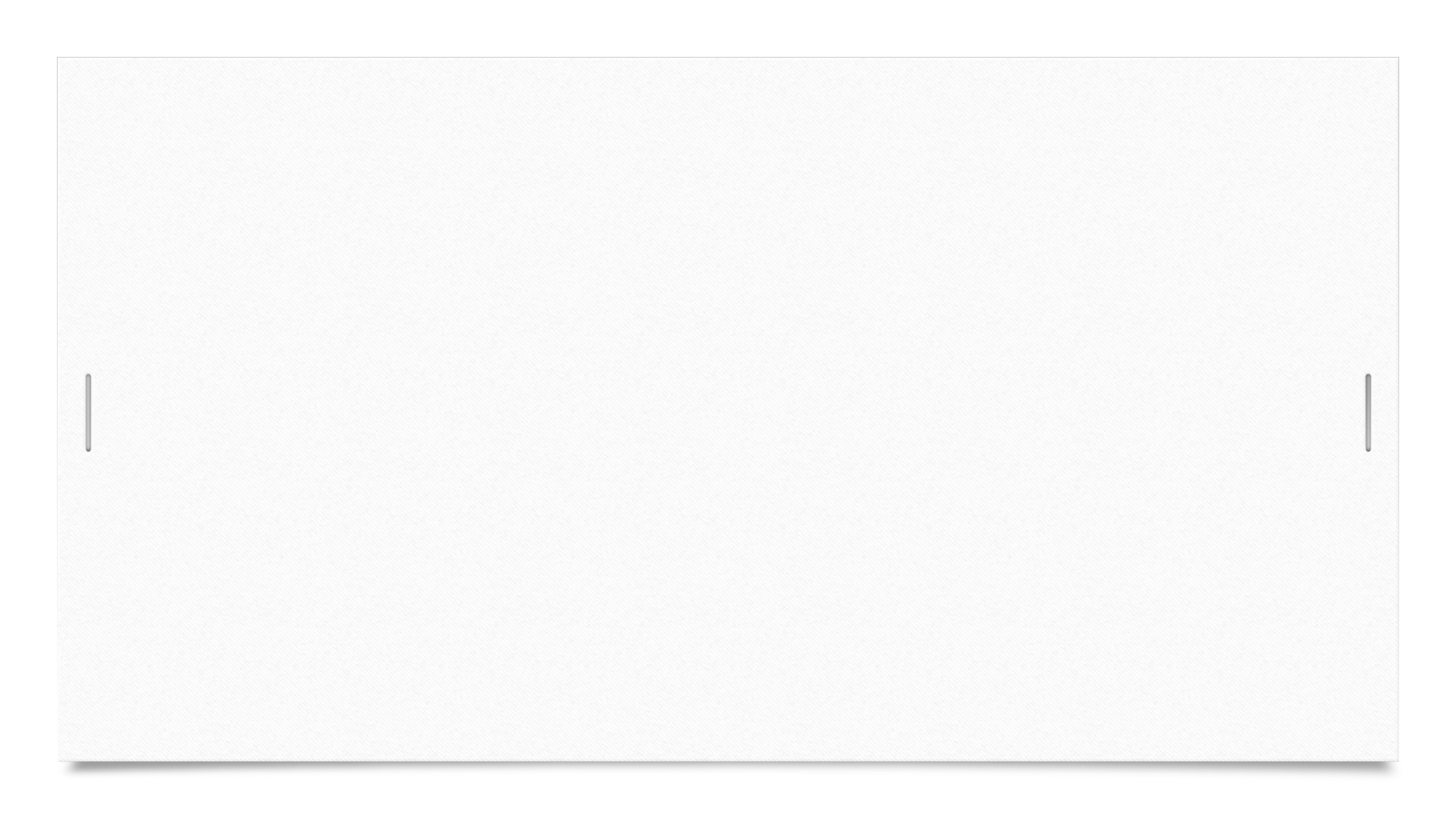 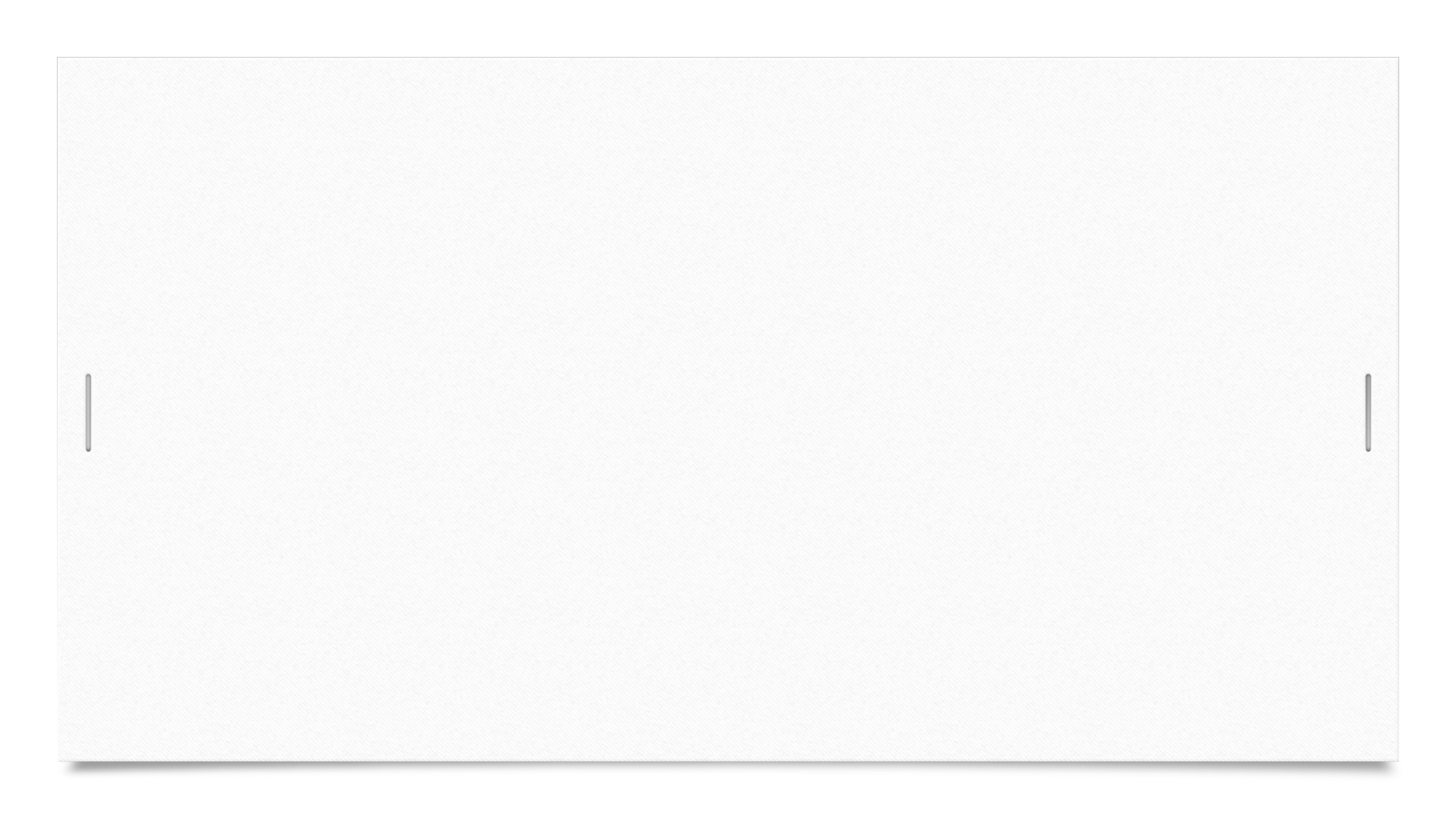 بعدما تولى الملك الحسين بن طلال عرش المملكة الأردنيّة الهاشميّة حاول أن يحقّق نهضة اقتصاديّة وصناعية، وبدأت صناعات الفوسفات و البوتاس والاسمنت، وقام بعمل طرق تغطي المملكة بالكامل، و زادت نسبة التّعليم فى المملكة وارتفع مستوى الرعاية الصحية.
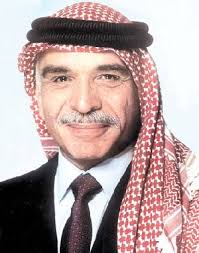 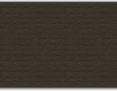 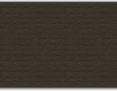 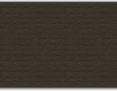 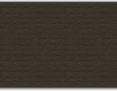